2024 SSB Community Partners + SSB Staff Quarterly Forum
October 8, 2024
mn.gov/deed
SSB Community Partners + SSB Staff ForumHousekeeping
Welcome to the SSB Community Partners + SSB Staff Forum. 	
ASL Interpreters are designated as “co-hosts”, so they appear at the top of your participant list. If you need ability to “multi-pin” please message Susan.Kusz@state.mn.us . 
Closed Captioning is available. A livestream is linked in the chat. 
Microphones: Please keep your microphone muted unless you are talking and identify yourself when speaking. 
Technical Issues: If you have technical issues, please contact Jennifer.Beilke@state.mn.us.  
Recording: The session will be recorded and distributed by Gov.delivery along with the agenda, and presentation.
[Speaker Notes: Susan (8:30-8:35am)]
AGENDA
Welcome:  Susan Kusz, Community Partner Relations and Contracts Specialist Assistant, and Natasha Jerde, SSB Director
SSB Community Partners Team Updates and Announcements: Natasha Jerde, Susan Kusz, and Jennifer Beilke, Community Partner Relations and Contracts Specialist 
Director's Note
Progress Updates – Accessibility, Website, Manual, and Monitoring
Updates on WF1 Pilot: Courtney Wanek
Updates and Demo WF1 :  Jess Outhwaite, VRS, and Laura Cheney, VRS 
Wrap up/Adjourn: Jennifer Beilke, Natasha Jerde, and Susan Kusz
[Speaker Notes: Susan (8:30-8:35 am) 

Welcome and thanks for joining us 
The plan for today is]
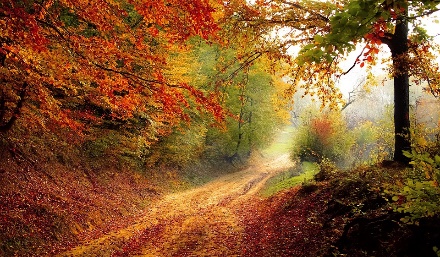 SSB Updates and AnnouncementsJennifer Beilke, Natasha Jerde, and Susan Kusz
Updates and Announcements
Director's Note – Natasha Jerde 

Progress Updates – Accessibility, Website, Manual, and Monitoring – Jennifer Beilke, and Susan Kusz
[Speaker Notes: Updates and Announcements (8:35-8:50 15 min)

Natasha Jerde 
Directors notes
 

Progress Updates – Accessibility, Website, Manual, and Monitoring

LUNA Testing at SSB
Evolve: VR Updates
DIF Grant Application 

Susan =
Accessibility – We continue to be diligent with checking documents for accessibility and useability
Website- n the last edition of the partner post we announced the relaunch of our Community Partner Webpages. There was a link to a form with a few questions about the layout and useability.
	we would greatly appreciate if you would take a few minutes to look over the website and give us your feedback.

Manual – the workgroup is working toward providing updated information if anyone is interested in being on the workgroup for this or if you would like to assist us on other projects we welcome your input. We will be starting a new group soon to develop onboarding for new community partners.

Monitoring – We conducted a pilor with 2 providers we are in the process now of running a pilot to include staff from SSU and or WDU we will then determine the schedule for reviews moving forward.
At our next forum we will have the pilot community partners speak UP on the process. 

Elevator Pitch – We included some information on the last post regarding creating an elevator pitch for your business that would then be posted on our webpsge. The idea is to increase the opportunity for staff and customers to have information about the services you offer. We would greatly appreciate your time to complete this.  For more info contact me or refer to the last post.
At our next forum we will take a peak at some of you that have completed their video.

Training – there is a training opportunity for partners with the dept of admin. The training is on the supplier portal training

Vendor Training page
The next available sessions are:
Thursday, October 17 - 1:00 pm to 3:00 pm (virtual)
Wednesday, November 20 - 2:00 pm to 4:00 pm (in-person in St. Paul)]
Evolve Employment A 21st Century Innovative Approach to High-Quality Employment, Advanced Technology Careers, and Emerging Advances in Technology for Individuals Acquiring Blindness, Low Vision, and DeafBlindness
mn.gov/deed
[Speaker Notes: Instructions:  The Budget “At A Glance’ PowerPoint template is for Program Area Directors and their respective Executive Leadership, with assistance from Financial Planning Analysts, to provide key highlights related to their proposed SFY2023 Annual Operating Budget for greater strategy, transparency and accountability in the budgeting process.  This increased accountability will be done through Commissioner oversight/review, prioritization and approval and will include a review of:  
How their proposed budget supports and advances DEED goals, big stretch initiatives, strategic priorities, and OKRs (Objective Key Results)  for sustainability
Proposed funding sources and uses (spend) by expense categories in their proposed budget 
Head Count trend analysis
Key Initiatives (non-technology-related) for full transparency and assignment / allotment of resources (people, capital, time)  
Key initiatives (technology-related) for Projects, Applications or other technology / digitalization projects, advancements or improvements to be funded by their proposed budget
Risks, Issues and Challenges in their proposed budget including any unmet business needs or budget shortfalls 
 
The template and framework is an Incremental step beginning this year in establishing a strategic budgeting trajectory over multiple years to enhance transparency and strategic capability-building. Each Program Area / Budget Activity being submitting should have a separate section of the template completed to be independently reviewed and approved by the Commissioner. 

Submission
The completed Budget ‘At a Glance’ PowerPoint template should be emailed to Derrick Seal and Christina Guzman in AFS at the same time the budget worksheets are submitted.  Completion of the PowerPoint template is a collaborative effort between the Program Area and AFS Financial Planning Analysts.
The proposed SFY2023 Operating Budgets and tool must be supported by the Division Director and Executive Leadership prior to submittal for review / oversight / approval by AFS and the Commissioner.]
Disability Innovation Fund Overview
What Is A Disability Innovation Fund (DIF) Grant
Each year vocational rehabilitation agencies unspent funds goes back to the Rehabilitation Services Administration.
RSA may use these funds towards innovative opportunities called a “Disability Innovation Fund”.
This year, the fund was available for 21st-century innovative approaches to getting competitive integrated employment outcomes.
It is a highly competitive application process (over 200 applicants) 
A few tidbits:
We received  around $9.1 million
5-year grant award: 10/1/24-9/30/29
No match or maintenance of effort requirements
A little more flexibility with how the funds can be used
Does not need to be used on VR-eligible/VR-enrolled participants
mn.gov/deed
10/9/2024
Evolve Employment Grant Application
Partnered with the Institute for Community Inclusion (ICI) out of UMass-Boston and Lanterna Consulting
Full narrative linked-
mn.gov/deed
Visual Model of Evolve Employment
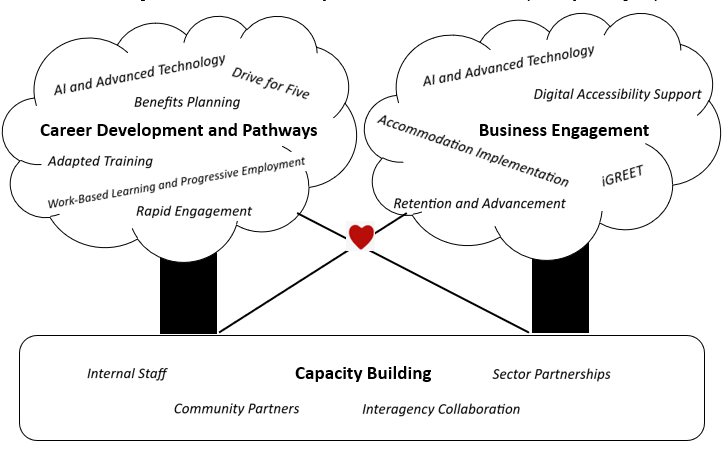 mn.gov/deed
Evolve Employment: Target Population, Goals and Objectives
Evolve Employment Target Populations
Individuals who acquire vision loss during their working years:
Incumbent workers at risk for or experiencing recent job loss
New Americans, with particular attention to the Somali community in St. Cloud and the Twin Cities
Individuals who have detached from the workforce for more than 27 weeks

Important notes:
We do not need to use the same eligibility criteria as our VR program 
This is focused on adults, not students
Our goal is to reach and serve approximately 800 individuals and 500 businesses
mn.gov/deed
Goals and Objectives: #1
Goal 1: Implement a Rapid Engagement Coordinated Team Approach. 
Objective 1. Offer a three-tiered portfolio of career services that includes universal, targeted, and intensive approaches for at-risk BLVDB individuals and businesses. 
Objective 2. Create a Coordinated Team Approach to support individuals with acquired BLVDB in retaining and obtaining employment as part of Tier 2 and 3 services. 
Objective 3. Enhance community partner and interagency collaboration for serving at-risk BLVDB individuals through specialized training and capacity and skill building.
mn.gov/deed
Goals and Objectives: #2
Goal 2: Build a Sector-Based Approach for Advanced Technology Careers.
Objective 1. Establish and strengthen sector partnerships with businesses and organizations in the Customer Service and Technology sector
Objective 2. Develop and implement cutting-edge technology tools and training to support BLVDB individuals in obtaining careers in the CST sectors.
Objective 3. Through a collaborative effort with partners and business, create a customized CST career readiness training program that prepares at-risk BLVDB individuals to enter this sector.
mn.gov/deed
Goals and Objectives: #3
Goal 3: Pilot an Enhanced Progress Employment Model in Two Communities (St. Cloud and Twin Cities).
Objective 1. Support staff in utilizing an EPE Model to create meaningful career opportunities and pathways that align with the Good Jobs principles. 
Objective 2. Create a network of businesses, community-based organizations, and subject matter experts that support the CIE outcomes of New Americans participating in EPE. 
Objective 3. Implement the EPE Model with New Americans in Two Pilot Locations.
mn.gov/deed
Three Tiers of Services
Tier 1: Universal Services
mn.gov/deed
Tier 2: Target Services
mn.gov/deed
Tier 3: Intensive Services
mn.gov/deed
Staffing
New Hires (5 Years)
Project Manager: Manages the entire project, ensuring timelines are met and work plan is followed
Benefit Planning Specialist: Provides early benefits planning support and guidance to Social Security recipients
New American Business Engagement Specialist: Works directly with New Americans and businesses to facilitate all components of EPE
Retention Specialist: Main point of contact for all retention-related services
CST Sector Specialist: Business engagement in the CST sector
(7) Career Navigators: Provides career-related services directly to customers; proposed 1 CN to every 2 adult caseload counselors
mn.gov/deed
Current Staff With Dedicated Support
Director: Provide overall direction and oversight
Deputy Director of Program Services: Managerial and supervisory oversight of leadership key personnel
Employment and Training Manager: Supervision of existing staff that support goals and objectives
English Language Learning Specialist: Language literacy support
Outreach Specialists: Assist in outreach and engagement efforts
Contracts Specialists: Establishes new contracts with partners
Fiscal Coordinators: Financial reporting and oversight
Data Analysts: Data analytics and reporting
mn.gov/deed
Other Staff Alignment and Coordination
The Employment and Training team will work closely together with the Evolve Employment team to ensure that the goals and objectives of the grant are met. 
With the introduction of Career Navigators, the Employment Specialists will have more capacity for direct business engagement and the development of employment & training opportunities for both VR and Evolve Employment customers.
Assistive technologists will bolster their advanced technology skills and expertise through intensive professional development and training, becoming leaders in cutting-edge technologies.  
The O&M and rehab teaching staff will provide support and training to Evolve Employment customers as necessary.
mn.gov/deed
Outcomes
Goal 1: Implement a Rapid Engagement Coordinated Team Approach
500 BLVDB project participants receive Tier 1 Universal services. 
200 BLVDB project participants receive Tier 2 Targeted services; of the project participants receiving Tier 2 services, 65% of BLVDB workers retain or advance in their pre-participation employment setting. 
100 BLVDB project participants receive Tier 3 Intensive services; of the project participants receiving Tier 3 services, 55% achieved a CIE outcome that meets the Good Jobs principles. 500 business connections and contacts made. 
100% of key personnel receive training on RCTA. 
150 individuals receive services through an RCTA; of the individuals receiving an RCTA, 65% achieve a CIE Outcome that meets the Good Jobs Principles. For employed individuals receiving retention services through an RCTA, a 15% increase in wages post-participation compared to pre-participation. 
50 community partners complete the training program; 85% of community partners rate the training as high quality, relevant, and useful to their work. Increase the number of participants in the VR program who are also working with other Workforce System partners by 15% (co-enrollments). Increase the number of community partners providing career services by 20%.
mn.gov/deed
Goal 2: Build a Sector-Based Approach for Advanced Technology Careers
50 CST sector businesses contacted. 
5 CST events and trainings conducted. 
150 project participants receive AT tools and training. 75% of project participants indicate the tools and training helped obtain or retain CIE. 
50 BLVDB individuals obtain CIE in the CST sector. 65% of individuals who obtained CIE get a job that meets the Good Jobs principles.
mn.gov/deed
Goal 3: Pilot an Enhanced Progress Employment Model in Two Communities
100% of key personnel receive training on EPE. 
25 New American-specific business relationships established. 
5 new agreements with New American community-based organizations. 
40 New Americans have EPE on their IPE. At least 50% obtain CIE through EPE. 65% of individuals who obtained CIE get a job that meets the Good Jobs principles.
mn.gov/deed
Products
Rapid Engagement Coordinated Team Approach (RCTA)
Techniques for an RCTA involving highly specialized positions, including career navigators, CST specialist, English Language Learning, and benefits planning.
Three-tiered service delivery approach: universal, targeted, and intensive.
Resources and best practices for blind agencies partnering with workforce system partners
Sector-Based Approach for Advanced Technology Careers
Training curriculum, developed with a Minnesota employer, using AT in the CST sector
Customized training for SSB staff, providers, and partners including a modified iGREET
Rapid Response Retention Hotline for employees/workers needing prompt retention services
Business outreach to change perceptions and stigmas about hiring BLVDB individuals.
Enhanced Progressive Employment (EPE) Model
High tech/new tech, benefits planning, and a focus on New American populations in St. Cloud and the Twin Cities
Best practices for dual customer career services for BLVDB New Americans in these areas
Community partner training and incentives aligned with Good Jobs principles
Innovative technology designed for BLVDB individuals to support their career journey
mn.gov/deed
Get Involved
Committees and Taskforces
Evolve Employment Steering Committee
Key Staff and Contractors, Chair of SRC-B Taskforce, Chair of CST Taskforce
Meets frequently to ensure forward momentum
Attends meetings with RSA as needed
SRC-B Evolve Employment Advisory Taskforce
Vote required to establish and form membership
Meets on a Taskforce-established schedule
Provides advice and guidance
Receives updates, report outs, and data
Customer Service and Technology Advisory Taskforce
Comprised primarily of employers and professionals in the CST sector
Provides advice and guidance
Helps create CST training curriculum
mn.gov/deed
Questions?
mn.gov/deed
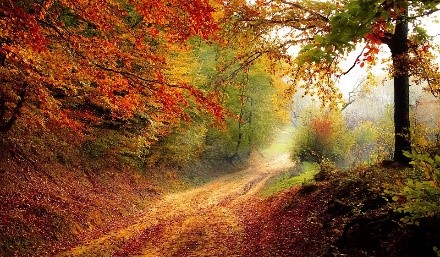 Community Partners Updates on WF1Courtney Wanek – Director of Policy and Program Administration
WF1 Partner Access Pilot
SSB currently has 3 Community Partners piloting the use of WF1.
We decided to pilot the use of the invoicing feature and are working through any issues with our existing process so we can roll out a more simplified and efficient process to incoming CPs.
mn.gov/deed
[Speaker Notes: (8:50-8:55 am )  Courtney]
WF1 Partner Access
The WF1 Partner Access project 
is necessary to protect the 
confidential data of the 
individuals we serve.
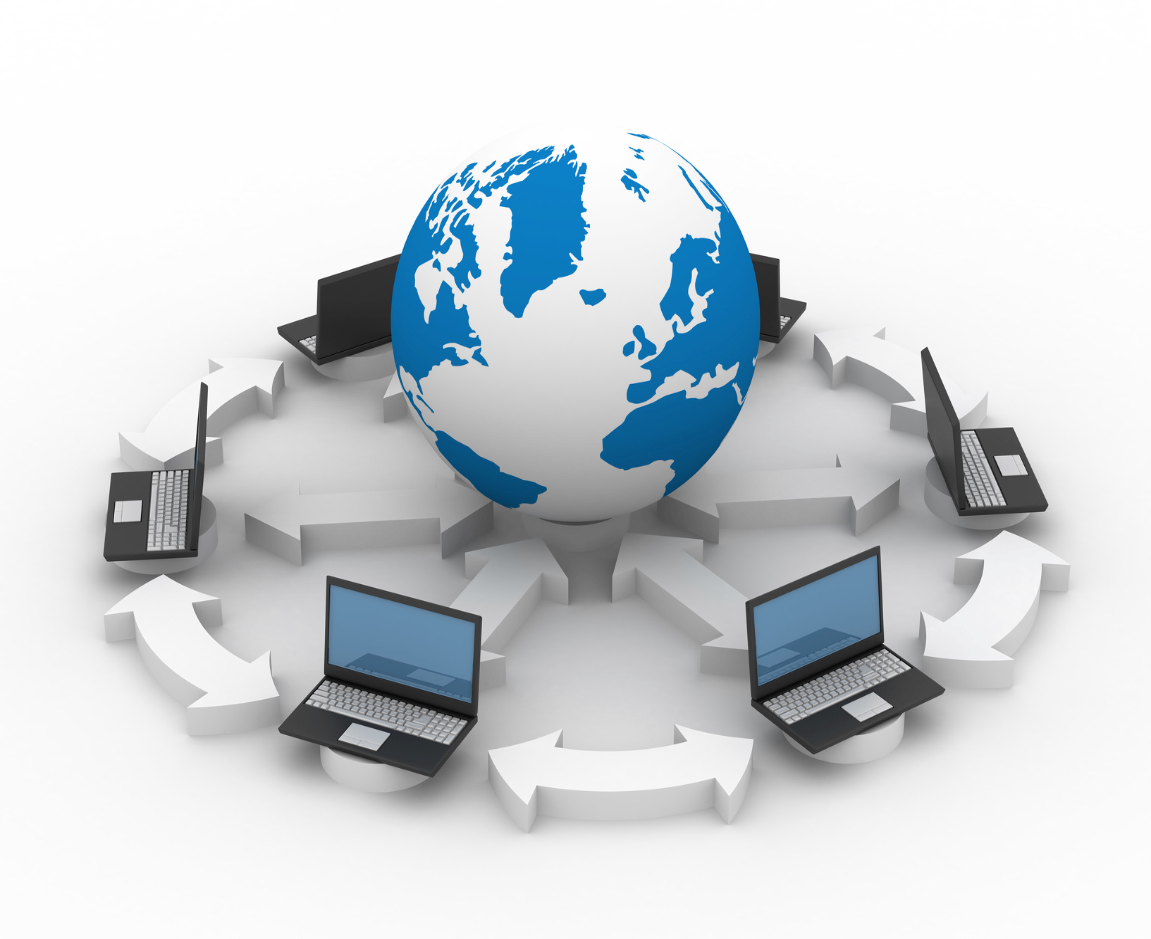 mn.gov/deed
This Photo by Unknown Author is licensed under CC BY-NC
[Speaker Notes: (8:55-9:15 am 20 min)  Jess and Laura]
WF1 Partner Access
The VRS team is contacted and trained on WF1 Partner Access. After that meeting the VRS team indicates their most frequently used partners. 
Those partners are sent a welcome email along with information about next steps. This includes setting up their agency in WF1, viewing the tutorial video, completing user access forms, and scheduling a Q&A session with Jess Outhwaite and Laura Cheney from VRS. 
Once the Q&A session is complete the partner and VRS staff begin using WF1 for all tasks.
mn.gov/deed
[Speaker Notes: (8:55-9:15 am 20 min)  Jess and Laura]
WF1 Partner Access
WF1 Partner Access was piloted in Rochester and then continued to Monticello. It has now been rolled out to the Cambridge, Bemidji and Duluth areas. 
Future Timeline: 
• We are at an exciting time, as we move to new VRS offices, with partners trained and 	ready! 
• Invitation have gone out to northwest MN locations, including St. Cloud, Fergus Falls, 	and Crookston. 
• After that will be the Marshall (Mimi Schafer), Faribault (Karla Tauer), Mankato 	(Christine Hendrickson), and Rochester (Alisha Otteson) areas. 
• The final stop will be the metro VRS teams and partners.
mn.gov/deed
[Speaker Notes: (8:55-9:15 am 20 min)  Jess and Laura]
WF1 Demonstration: Invoicing
mn.gov/deed
[Speaker Notes: (8:55-9:15) Laura Cheney]
Questions
QUESTIONS
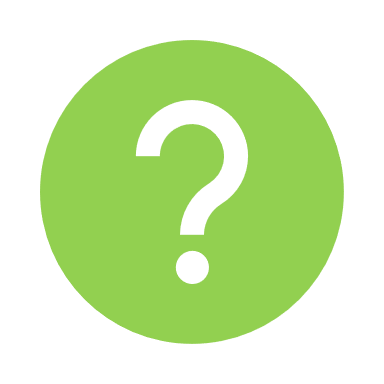 Thank You!
Jennifer Beilke 651-539-2273 Jennifer.Beilke@state.mn.us

Susan Kusz  651-539-2271 Susan.Kusz@state.mn.us 

2025 Quarterly Forums (Tuesdays TBD):
			January 14, April 8, July 8, October 14, 2025
[Speaker Notes: Wrap Up and Closing (9:15-9:30)
Jennifer, Susan, Natasha]
Funding Notice
The Minnesota State Services for the Blind VR program receives 78.69 percent of its funding through a grant from the U.S. Department of Education. For federal fiscal year 2023, the total amount of grant funds awarded were $10,410,449. The remaining 21.3  percent of the costs ($2,817,568) were funded by Minnesota state appropriations.